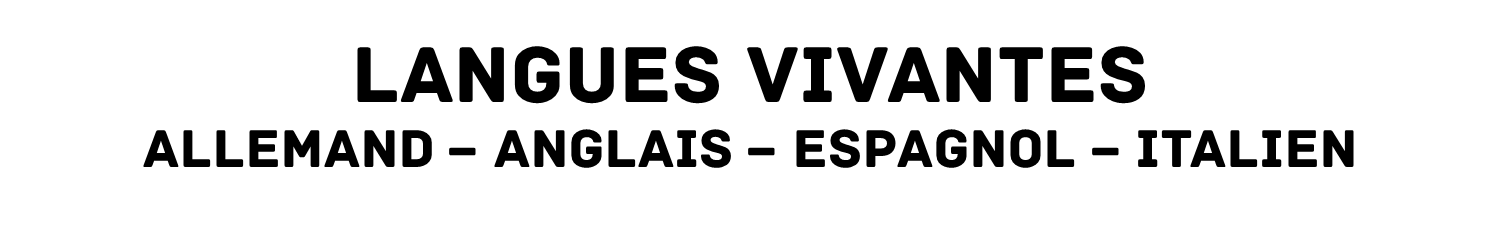 Programme d’enseignement de spécialité – classe de 1re
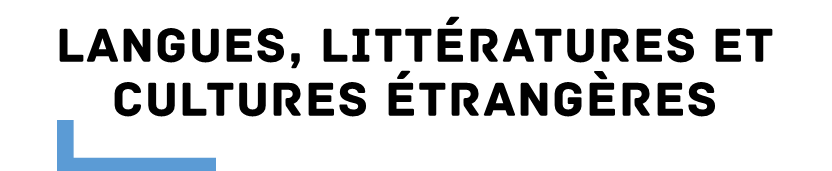 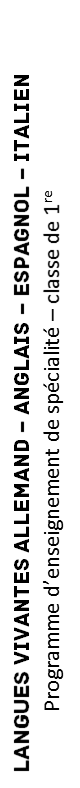 Des principes et objectifs communs aux quatre langues vivantes étrangères concernées: allemand, anglais, espagnol et italien.
Une seule langue peut être choisie par un même élève. 
Une ambition culturelle étroitement associée à un renforcement linguistique dans le cadre d’une approche actionnelle engageant l’élève dans une démarche de projet.
 Exploration approfondie et mise en perspective du patrimoine linguistique, littéraire et culturel, dans la langue choisie par l’élève.
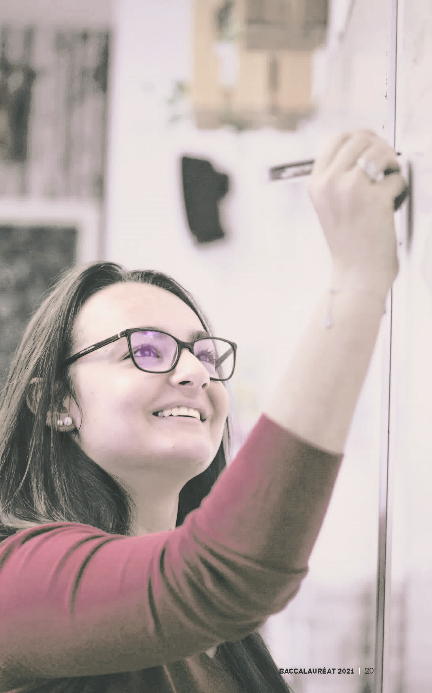 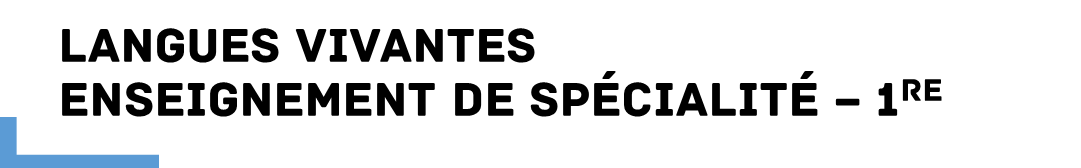 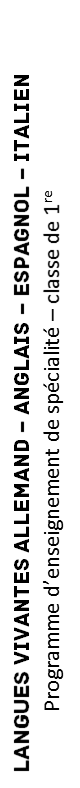 Les thématiques et les œuvres intégrales à étudier sont spécifiques à chaque langue.
Toutes les activités langagières sont sollicitées: réception, production, interaction, médiation.
La littérature est privilégiée, à travers ses différents genres et mouvements.
Une large place est accordée aux autres formes artistiques, à l’histoire, à la civilisation, et aux enjeux de société passés et présents. 
Les documents et supports seront mis en regard et replacés dans leur contexte afin de donner des repères structurants aux élèves.
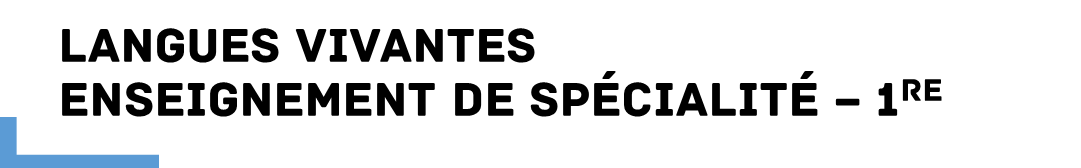 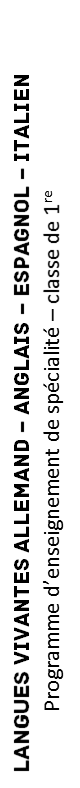 Choisir cet enseignement pour:
Acquérir maîtrise et aisance grâce à une exposition intensifiée à la langue.
Découvrir des univers singuliers au travers des thématiques proposées.
Développer créativité, esprit d’initiative et autonomie en vue d’une poursuite d’études dans l’enseignement supérieur.
Se préparer à la mobilité dans un espace européen et international.
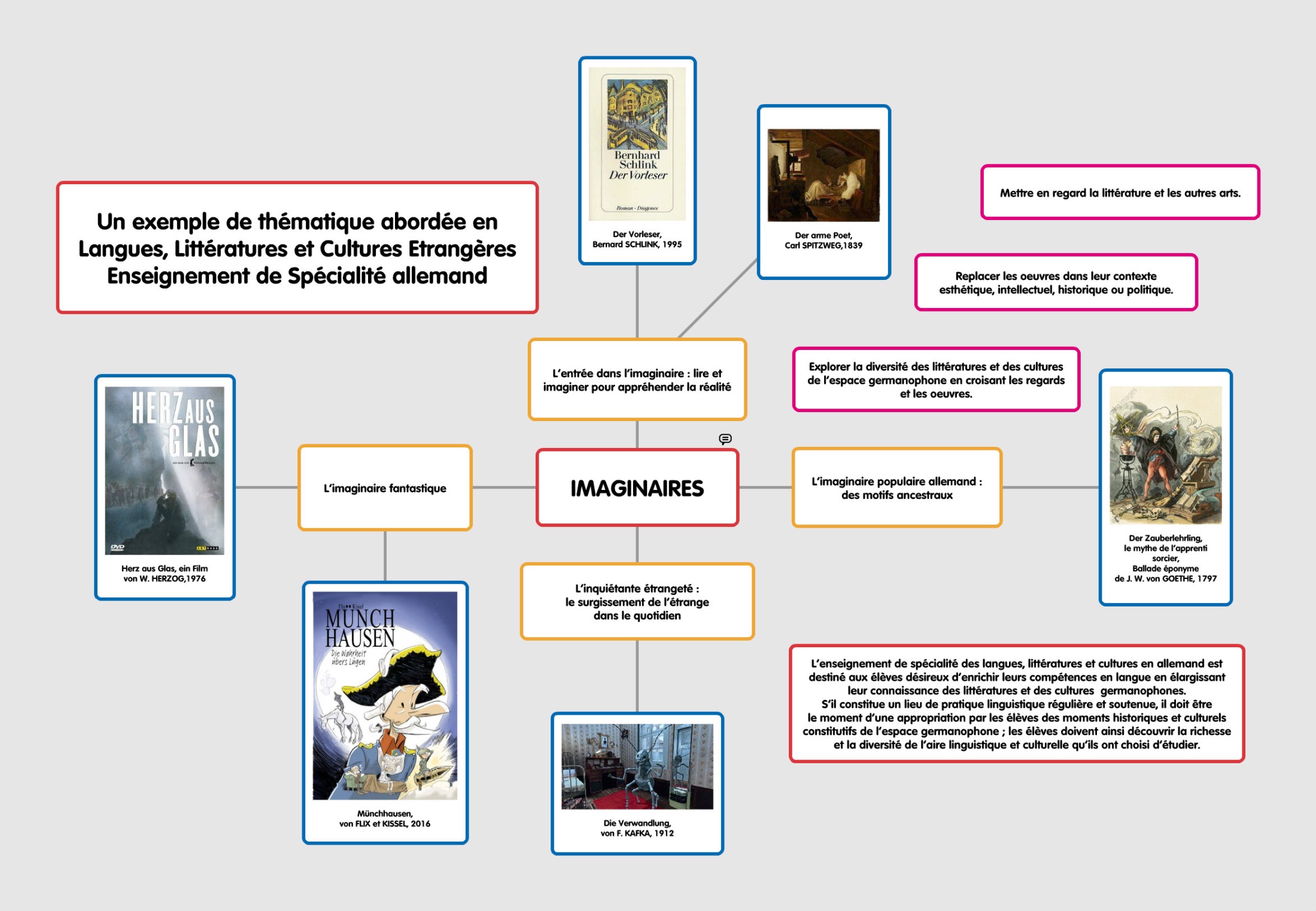 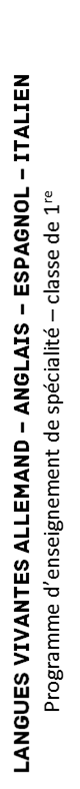 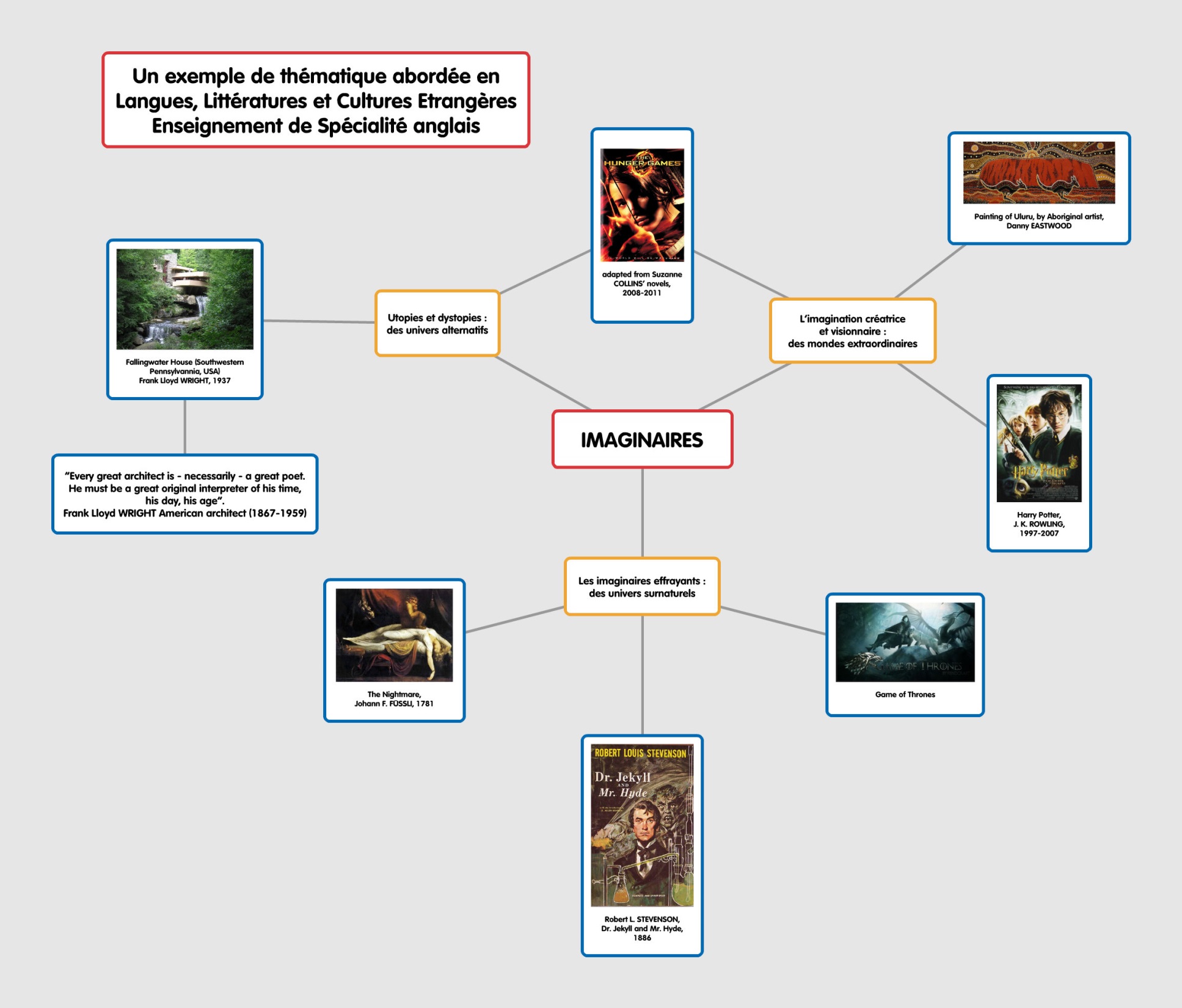 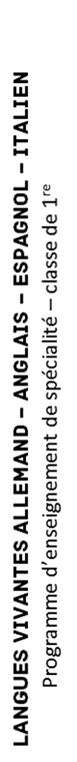 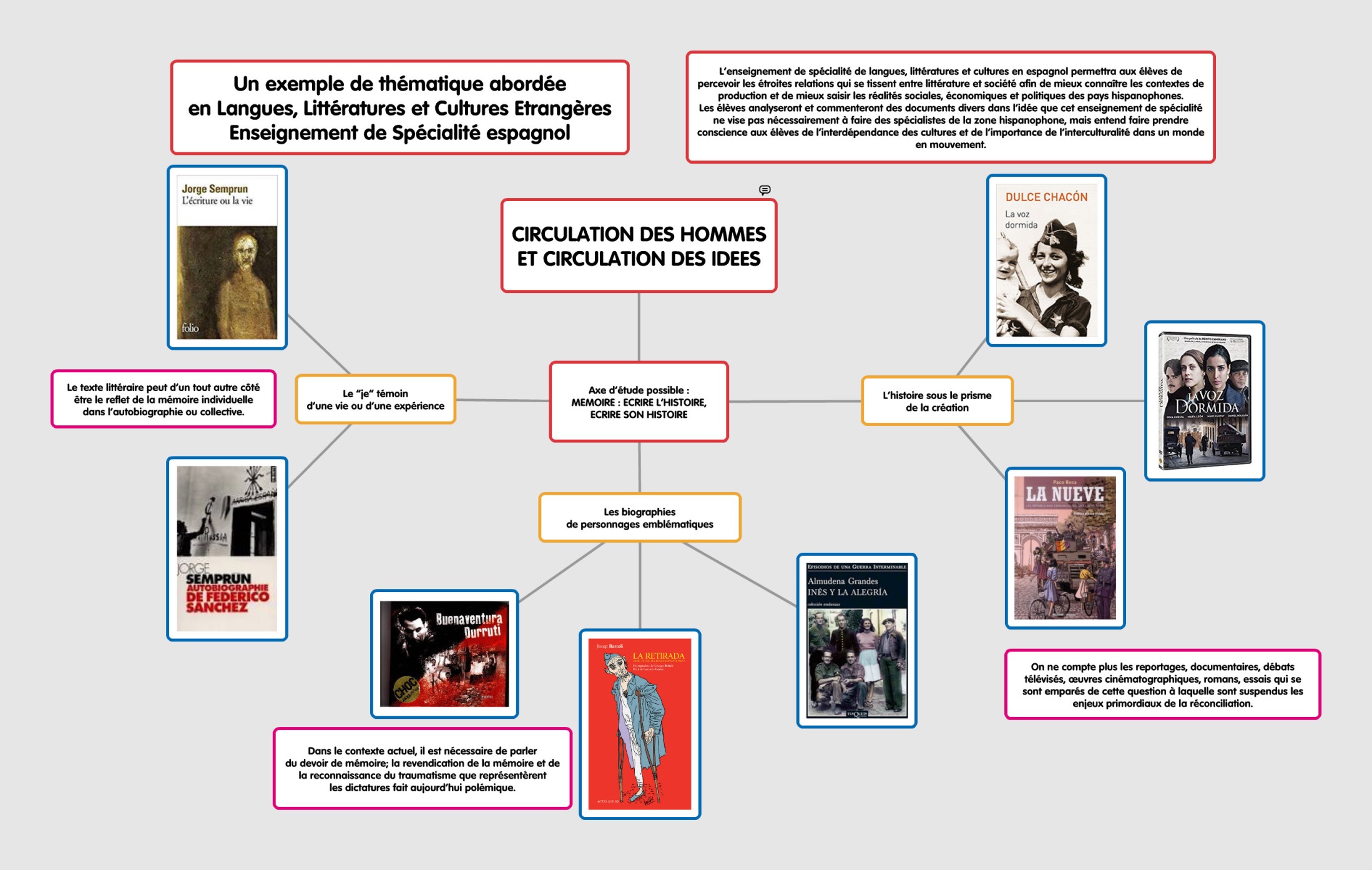 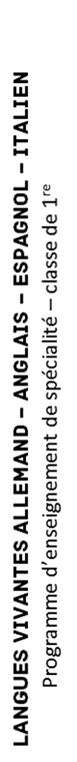 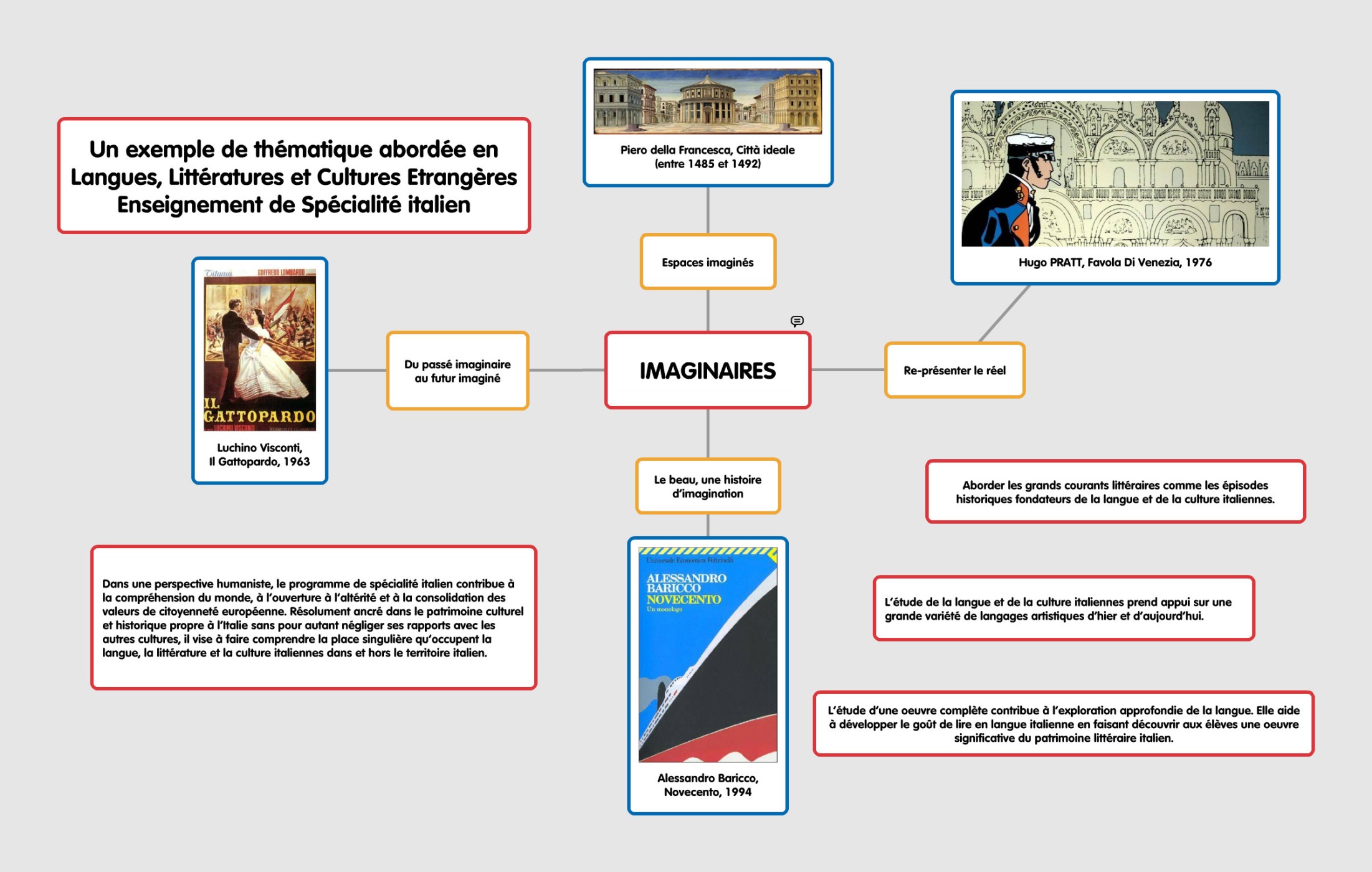 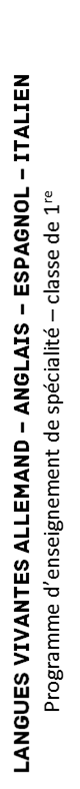